CMPE 226Database SystemsFebruary 7 Class Meeting
Department of Computer EngineeringSan Jose State UniversitySpring 2017Instructor: Ron Mak
www.cs.sjsu.edu/~mak
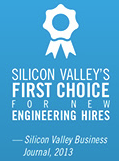 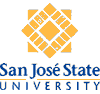 Some Sources of Data for Visualization
Google “datasets for data visualization” 

http://archive.ics.uci.edu/ml/
http://www.kdnuggets.com/datasets/index.html 
https://www.kaggle.com/competitions 
http://www.visualizing.org/data/browse 
http://datavisualization.ch/datasets/ 
http://www.idvbook.com/teaching-aid/data-sets/ 
http://blog.visual.ly/data-sources/
https://www.google.com/publicdata/directory
2
Teams?
3
Relational Databases
A table of student 
and course 
information.
10 rows X 5 columns 
= 50 data items
4
Relational Databases, cont’d
Two tables
10 rows X 2 columns = 20 data items
  3 rows X 4 columns = 12 data items
32 data items total

Easier to update data.
Example: Move CMPE101 to room 400
5
Keys
A column in one table contains keys to look up rows in another table.
6
Virtual Tables
Who takes classes from Prof. Mak?

Join operation of the two tables:
Combine each row of one table with the corresponding row of the other table based on matching key values
7
Virtual Tables, cont’d
Join the 
two tables.
8
Virtual Tables, cont’d
The projection operation removes unneeded columns.
9
Virtual Tables, cont’d
The selection operation chooses only rows with instructor “Mak”.



Project again to remove the unneeded instructor column.
Who takes classes from Prof. Mak?
10
Relational Algebra
The mathematical theory behind database operations:
join
project
select
11
Client-Server Web Apps
Client Side
Web Browser
Chrome
Firefox
Safari
Microsoft IE
Server Side
Web Server
Apache + PHP
HTTP request
HTTP response
HTTP request
User’s form data
HTTP response
Dynamically generated HTML page
12
Serving Web Pages
The Apache web server serves web pages.
Displayed on the client side by web browsers.
Web pages can be static or dynamic.

Static web pages: .html
HTML files that the web server reads from disk.
A static page always displays the same content.

Dynamic web pages: .php
Generated by PHP code running on the server.
Contains dynamic content.
13
Basic “Naked” HTML
HTML specifies a web page’s
Content
Structure
Semantics

HTML should no longer specify formatting.
Separate content from formatting.
Formatting tags and attributes are deprecated.
Font, color, alignment, etc.

Formatting should be specified by CSS.
Cascading Style Sheets
14
XAMPP Directory Structure
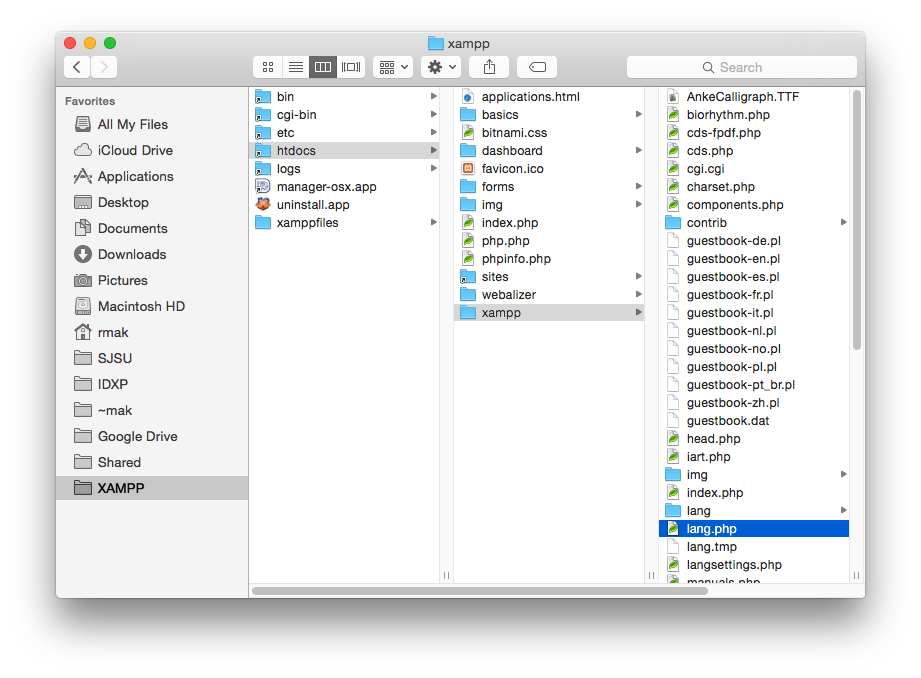 Folder htdocs is the root
of all the web pages
on your web server.
15
HTML Page Template
<!DOCTYPE html>
<html lang="en-US">
<head>
    <meta charset="UTF-8">
    <title>page title</title>
</head>

<body>

    body of page

</body>
</html>
16
Paragraphs and Headings
<body>
    <h1>Chapter 1</h1>
    
    <h2>Subsection 1.1</h2>
    <h2>Subsection 1.2</h2>
    
    <p>
        Lorem ipsum dolor sit amet, consectetur adipiscing elit,
        sed do eiusmod tempor incididunt ut labore et dolore magna
        aliqua. Ut enim ad minim veniam, quis nostrud exercitation
        ullamco laboris nisi ut aliquip ex ea commodo consequat.
    </p>
        
    <p>
        Duis aute irure dolor in reprehenderit in voluptate velit
        esse cillum dolore eu fugiat nulla pariatur. Excepteur sint
        occaecat cupidatat non proident, sunt in culpa qui officia
        deserunt mollit anim id est laborum.
    </p>
    
   ...
</body>
17
Paragraphs and Headings, cont’d
<body>
    ...
    
    <h2>Subsection 1.3</h2>

    <h3>Subsection 1.3.1</h3>
    <h3>Subsection 1.3.2</h3>
    <h3>Subsection 1.3.3</h3>
    
    <p>
        This is a paragraph.
    </p>
    
    <h1>Chapter 2</h1>
    
    <p>
        Yet another paragraph.
    </p>
</body>
18
Paragraphs and Headings, cont’d
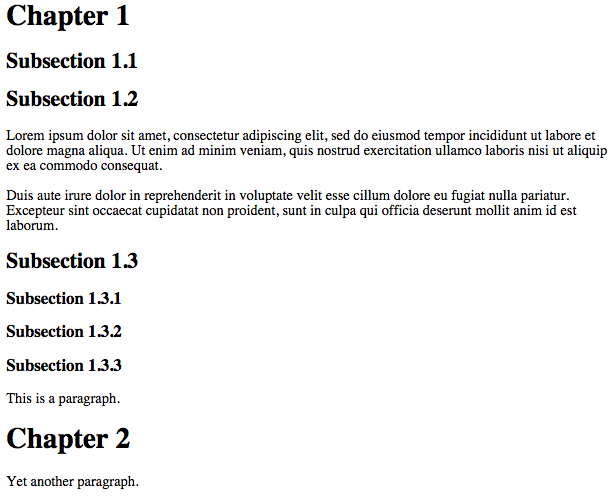 19
Ordered and Unordered Lists
<body>
    <h1>Unordered list</h1>
    
    <ul>
        <li>California</li>
        <li>New York</li>
        <li>Texas</li>
    </ul>
    
    <h1>Ordered list</h1>
    
    <ol>
        <li>CS 146</li>
        <li>CS 151</li>
        <li>CS 152</li>
        <li>CS 153</li>
        <li>CS 160</li>
        <li>CS 174</li>
    </ol>
</body>
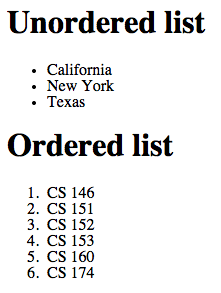 20
Nested Lists
<body> 
    <!-- Ignore the following anchor tag for now. -->          
    <a name="nested"></a>
    
    <h1>Nested list</h1>
    
    <ol>
        <li>
            <h2>California</h2>
            
            <ul>
                <li>San Francisco</li>
                <li>San Jose</li>
                <li>Los Angeles</li>
            </ul>            
        </li>
        <li>
            <h2>New York</h2>
            
            <ol>
                <li>New York City</li>
                <li>Albany</li>
            </ol>
        </li>
        <li>
            <h2>Texas</h2>
            
            <ul>
                <li>Dallas</li>
                <li>El Paso</li>
            </ul>
        </li>        
    </ol>
</body>
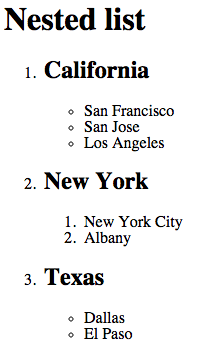 21
Simple Table
<body>
    <h1>Simple table</h1>
    
    <table>
        <caption>States</caption>
        <tr>
            <th>State</th>
            <th>Capital</th>
            <th>Population</th>
        </tr>
        <tr>
            <td>California</td>
            <td>Sacramento</td>
            <td>38,802,500</td>
        </tr>
        <tr>
            <td>New York</td>
            <td>Albany</td>
            <td>19,746,227</td>
        </tr>
        <tr>
            <td>Texas</td>
            <td>Austin</td>
            <td>26,956,958</td>
        </tr>
    </table>
</body>
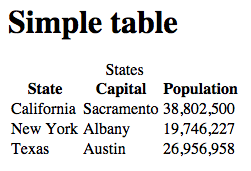 22
Table with Borders
<body>
    <h1>Borders</h1>
    
    <table border="1">
        <caption>States</caption>
        <tr>
            <th>State</th>
            <th>Capital</th>
            <th>Population</th>
        </tr>
        <tr>
            <td>California</td>
            <td>Sacramento</td>
            <td>38,802,500</td>
        </tr>
        <tr>
            <td>New York</td>
            <td>Albany</td>
            <td>19,746,227</td>
        </tr>
        <tr>
            <td>Texas</td>
            <td>Austin</td>
            <td>26,956,958</td>
        </tr>
    </table>
</body>
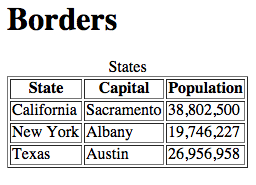 23
Table with colspan and rowspan
<body>    
    <h1>Spanning rows and columns</h1>
    
    <table border="1">
        <caption>States</caption>
        <tr>
            <th>State</th>
            <th>Capital</th>
            <th>Population</th>
        </tr>
        <tr>
            <td>California</td>
            <td colspan="2">The Golden State</td>
        </tr>
        <tr>
            <td>New York</td>
            <td>Albany</td>
            <td rowspan="2">Too many!</td>
        </tr>
        <tr>
            <td>Texas</td>
            <td>Austin</td>
        </tr>
    </table>
</body>
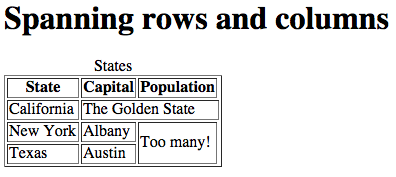 24
Links to Pages
<body>
    <h1>Links</h1>
    
    <p>
        An absolute link to the
        <a href="http://localhost/basics/paragraphs.html">
            Paragraphs and Headings
        </a> page has the complete URL:
        <strong>http://localhost/basics/paragraphs.html</strong>
    </p>
    
    <p>
        A relative link to the <a href="tables.html">Tables</a> page
        has a URL that is relative to the directory of the current page:
        <strong>tables.html</strong>
    </p>

    ...
</body>
25
Links to Anchor Tags
<body>
    ... 
    <h1>Links to Anchor Tags</h1>
    
    <p>
        A link to the the <a href="#lorem">lorem</a> anchor tag
        on this page uses the location <strong>#lorem</strong>. Place the
        anchor tag before the line you want to jump to.
    </p>
    
    <p>
        You can also jump to the <a href="lists.html#nested">nested</a>
        anchor tag on the Lists page using the location
        <strong>lists.html#nested</strong>
    </p>
    
    <a name="lorem"></a>
    <h1>Lorem ipsum</h1>
    
    <p>
        Lorem ipsum dolor sit amet ...
    </p>
</body>
Demo
26
Images
<body>
    <p>
        An <em>inline image</em> <img src="images/RonCats2a.jpg"/>
        of my two cats.
    </p>
    
    <p>
        An inline image
        <a href="cats.html"><img src="images/RonCats1a.jpg"/></a>
        can serve as a link!
    </p>
 </body>
</html>
27
Images, cont’d
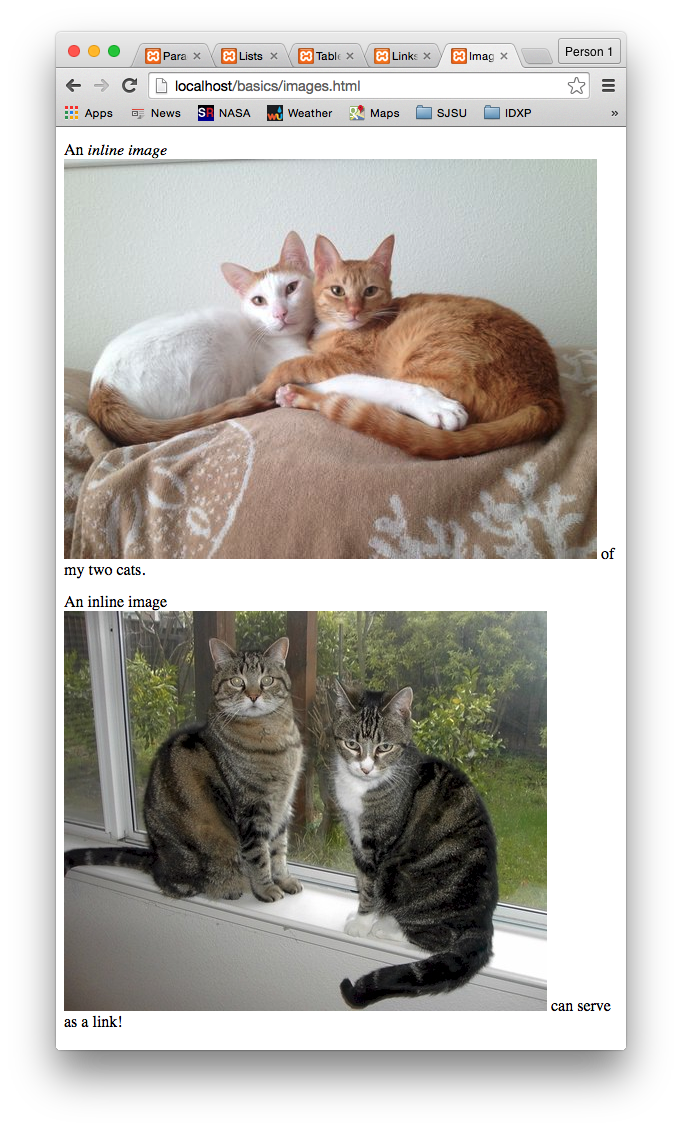 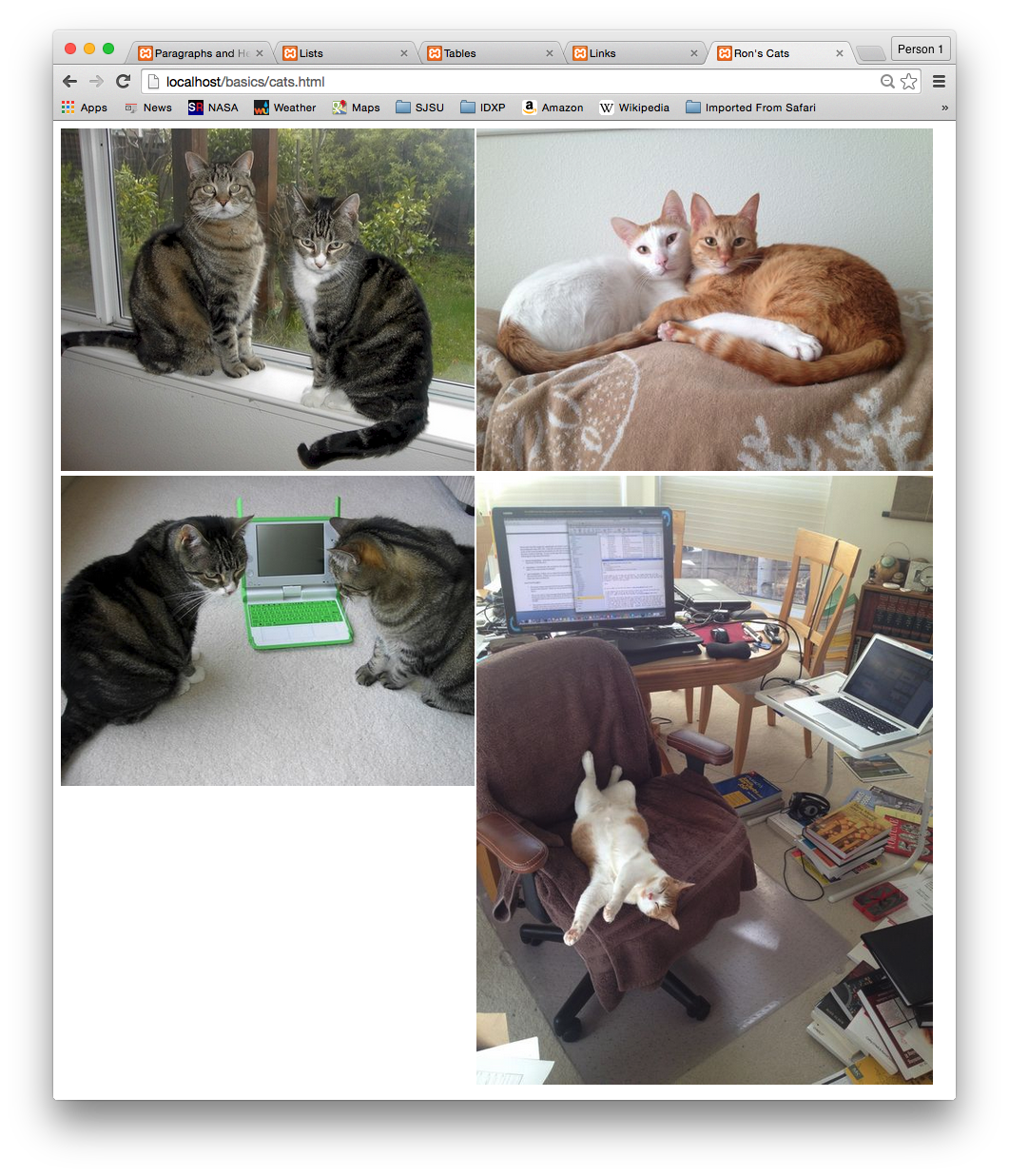 28
Demo
Form Data
A user can input data into an HTML form displayed on a client-side web browser.

When the user presses a Submit button, the browser sends to form data to a specifiedPHP program running on the web server.

The PHP program can use the form data to
Query the back-end database.
Generate a new HTML page to send to the user’s client-side web browser.
29
Client-Server Web Apps
Client Side
Web Browser
Chrome
Firefox
Safari
Microsoft IE
Server Side
Web Server
Apache + PHP
HTTP request
HTTP response
HTTP request
User’s form data
HTTP response
Dynamically generated HTML page
30
Ways to Send Form Data, cont’d
Get method

The form data is appended to the target URL.
Good for small amounts of data.
The data is visible:

Post method

The data is sent via environment variables.
Good for larger amounts of data.
Slightly more secure than the get method.
http://localhost/forms/text.php?firstName=Ron&lastName=Mak
31
Text Input: HTML Page
<body>
    <form action="text.php"
          method="get">
        <fieldset>
            <legend>User input</legend>
            <p>
                <label>First name:</label>
                <input name="firstName" type="text" />
            </p>
            <p>
                <label>Last name:</label>
                <input name="lastName" type="text" />
            </p>
            
            <p>
                <input type="submit" value="Submit" />
            </p>
        </fieldset>
    </form>
</body>
forms/text.html
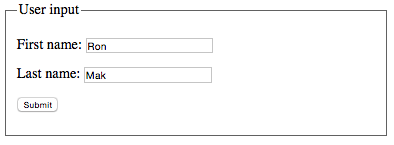 32
Text Input: PHP Code
<!DOCTYPE html>
<html lang="en-US">
<head>
    <meta charset="UTF-8">
    <title>Text Greeting</title>
</head>

<body>
    <p>
        <?php
            $first = filter_input(INPUT_GET, "firstName");
            print "<h1>Hello, $first!</h1>\n";
        ?>
    </p>
</body>
</html>
forms/text.php
33
Checkbox Input: HTML Page
<body>
    <form action="checkbox.php"
          method="post">
        <fieldset>
            ...
            
            <p>
                <label>Any formatting?</label>
                <input type="checkbox"
                       name="strong"
                       value="strong" /> Strong!
                <input type="checkbox"
                       name="em"
                       value="em" />  Emphasized!
            </p>
            
            ...
        </fieldset>
    </form>
</body>
forms/checkbox.html
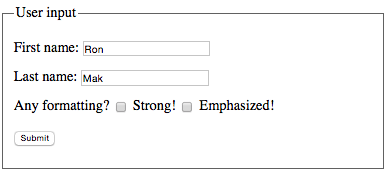 34
Checkbox Input: PHP Code
<body>
    <p>
        <?php
            $first  = filter_input(INPUT_POST, "firstName");
            $output = "Hello, $first!";
            
            if (filter_has_var(INPUT_POST, "strong")) {
                $output = "<strong>$output</strong>";
            }
            if (filter_has_var(INPUT_POST, "em")) {
                $output = "<em>$output</em>";
            }
            
            print $output;
        ?>
    </p>
</body>
forms/checkbox.php
35
Radio Button Input: HTML Page
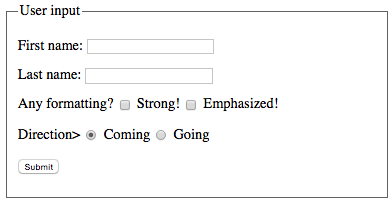 <body>
    <form action="radio.php"
          method="post">
        <fieldset>
            ...
            
            <p>
            	<label>Direction></label>
            	<input type="radio"
            	       name="direction"
            	       value="coming" 
            	       checked /> Coming
            	<input type="radio"
            	       name="direction"
            	       value="going" /> Going
           	</p>
           	
            ...
        </fieldset>
    </form>
</body>
Every radio button
in the same group
must have the
same name
(e.g., direction).
36
forms/radio.html
Radio Button Input: PHP Code
<body>
    <p>
        <?php
            $first     = filter_input(INPUT_POST, "firstName");
            $direction = filter_input(INPUT_POST, "direction");
            
            if ($direction == "coming") {
                $output = "Hello";
            }
            else if ($direction == "going") {
                $output = "Good-bye";
            }
            else {
                $output = "You are SO confused";
            }
            
            $output = $output.", $first!";
            
            ...
            
            print $output;
        ?>
    </p>
</body>
forms/radio.php
37
Select List Input: HTML Page
<body>
    <form action="select.php"
          method="post">
        <fieldset>
            ...
               
               <p>
                   <label>Language?</label>
                   <select name="language">
                       <option value="english" selected>English</option>
                       <option value="french">Français</option>
                       <option value="german">Deutsch</option>
                   </selct>
               </p>
               
            <p>
                <input type="submit" value="Submit" />
            </p>
        </fieldset>
    </form>
</body>
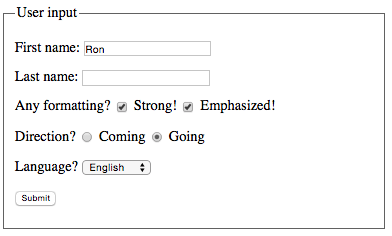 forms/select.html
38
<body>
    <p>
        <?php
            $first     = filter_input(INPUT_POST, "firstName");
            $direction = filter_input(INPUT_POST, "direction");
            $language  = filter_input(INPUT_POST, "language");
            $error     = "You are SO confused";
            
            if ($direction == "coming") {
                switch ($language) {
                    case "english":
                        $output = "Hello";
                        break;
                    case "french":
                        $output = "Bonjour";
                        break;
                    case "german":
                        $output = "Guten tag";
                        break;
                    default:
                        $output = $error;
                }
            }
            else if ($direction == "going") {
                switch ($language) {
                    case "english":
                        $output = "Good-bye";
                        break;
                    case "french":
                        $output = "Au revoir";
                        break;
                    case "german":
                        $output = "Auf wiedersehen";
                        break;
                    default:
                        $output = $error;
                }
            }
            else {
                $output = $error;
            }
            ...
        ?>
    </p>
</body>
Select List Input: PHP Code
39
forms/select.php
Break
40
Three-Tier Web Application Architecture
Client-side web browser
Form data
Server-side web server
(.html .php
images, etc.)
Dynamically
generated
web pages
Queries
Back-end database server
(MySQL)
Data
41
Start the MariaDB Database Server
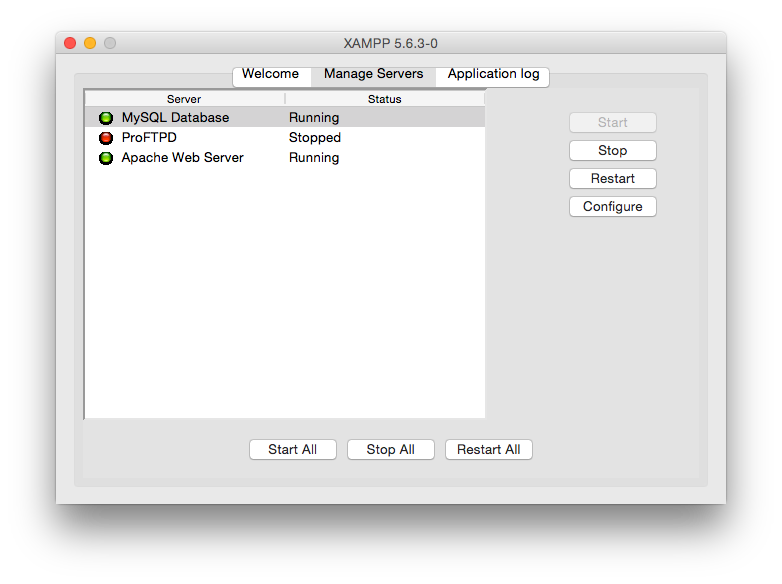 42
XAMPP Home Page
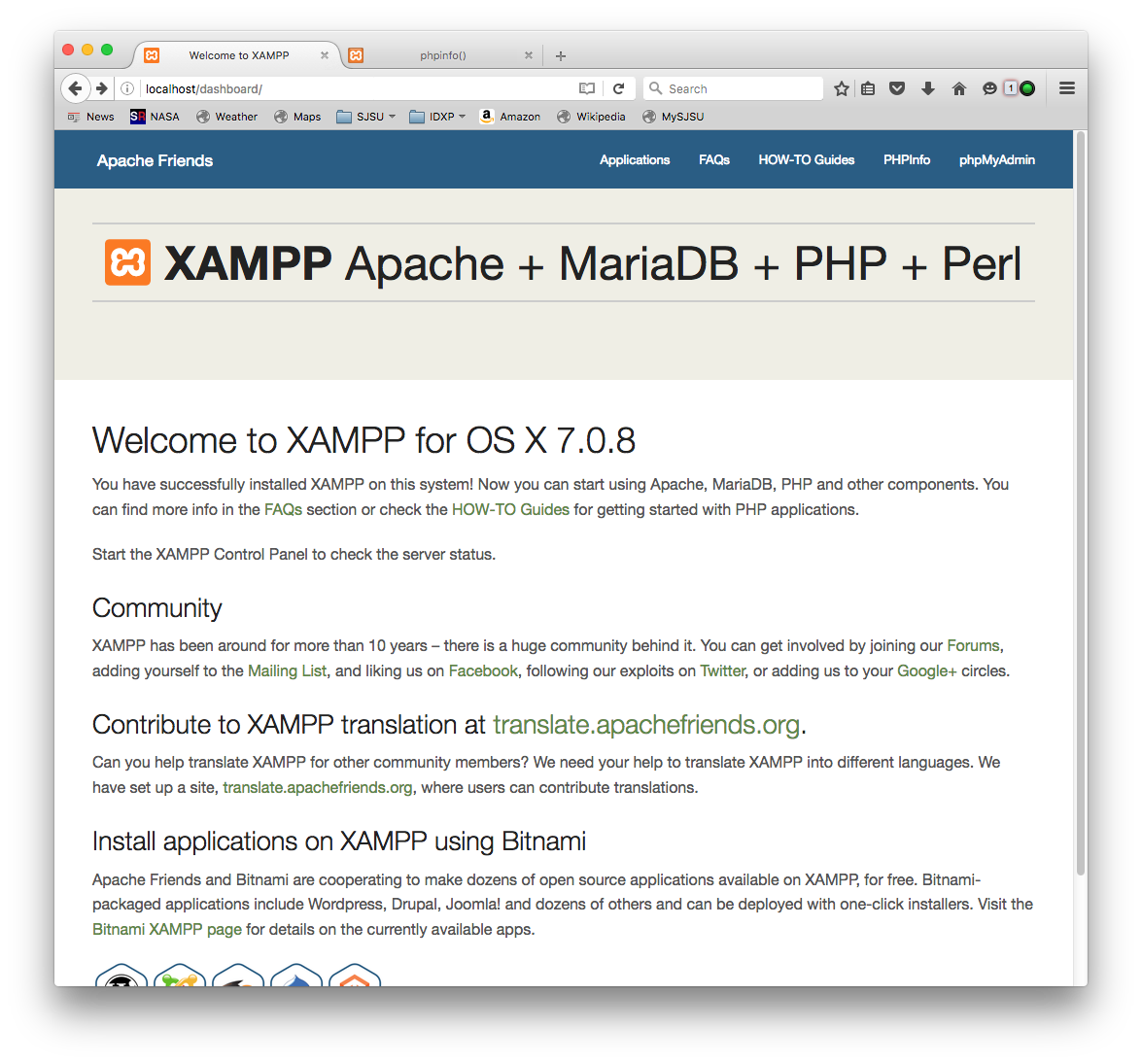 phpMyAdmin 
is a PHP-based GUI interface 
to the MySQL database server.
43
phpMyAdmin Home Page
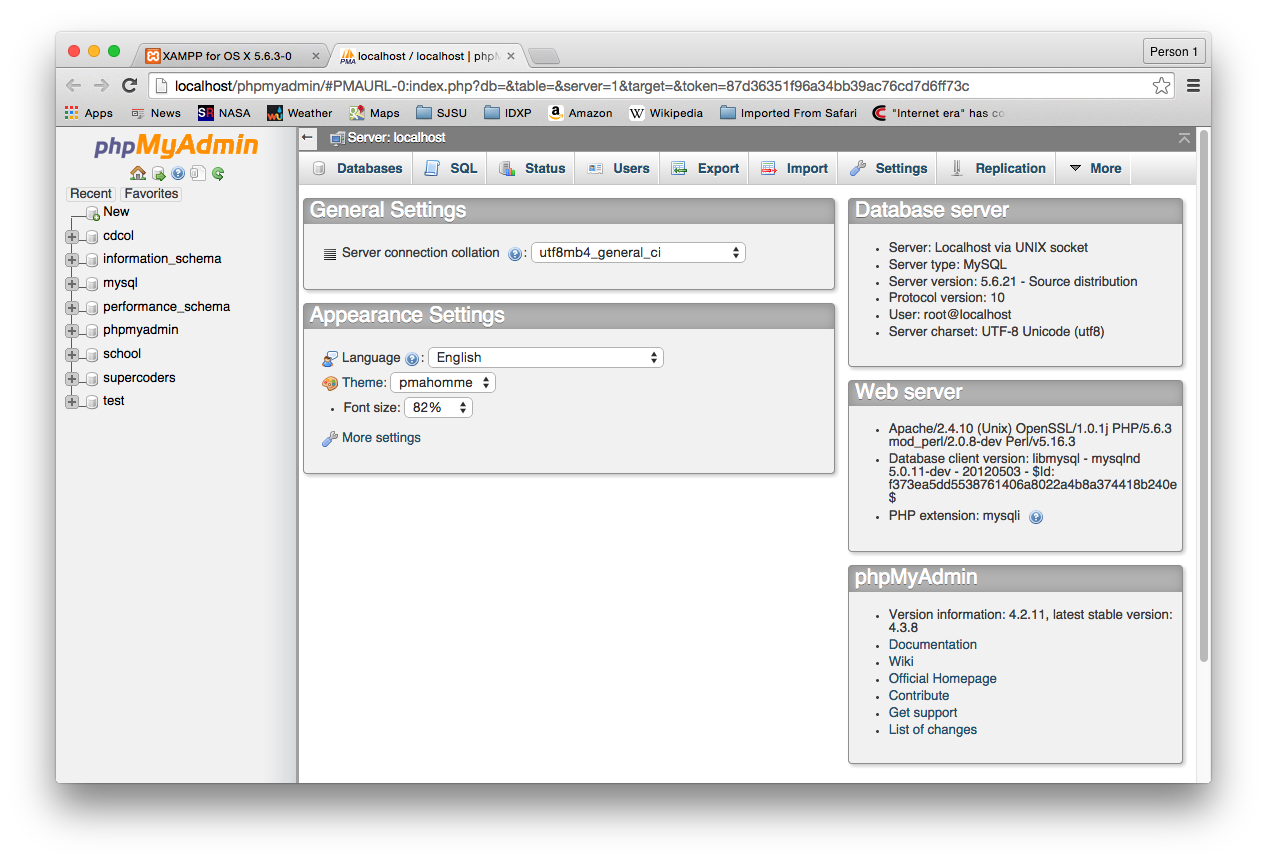 44
Database Server Root Password
By default, there is no root password.
Set the root password using phpMyAdmin.

Go to the Users accounts tab.

Edit the root userto changeits password.
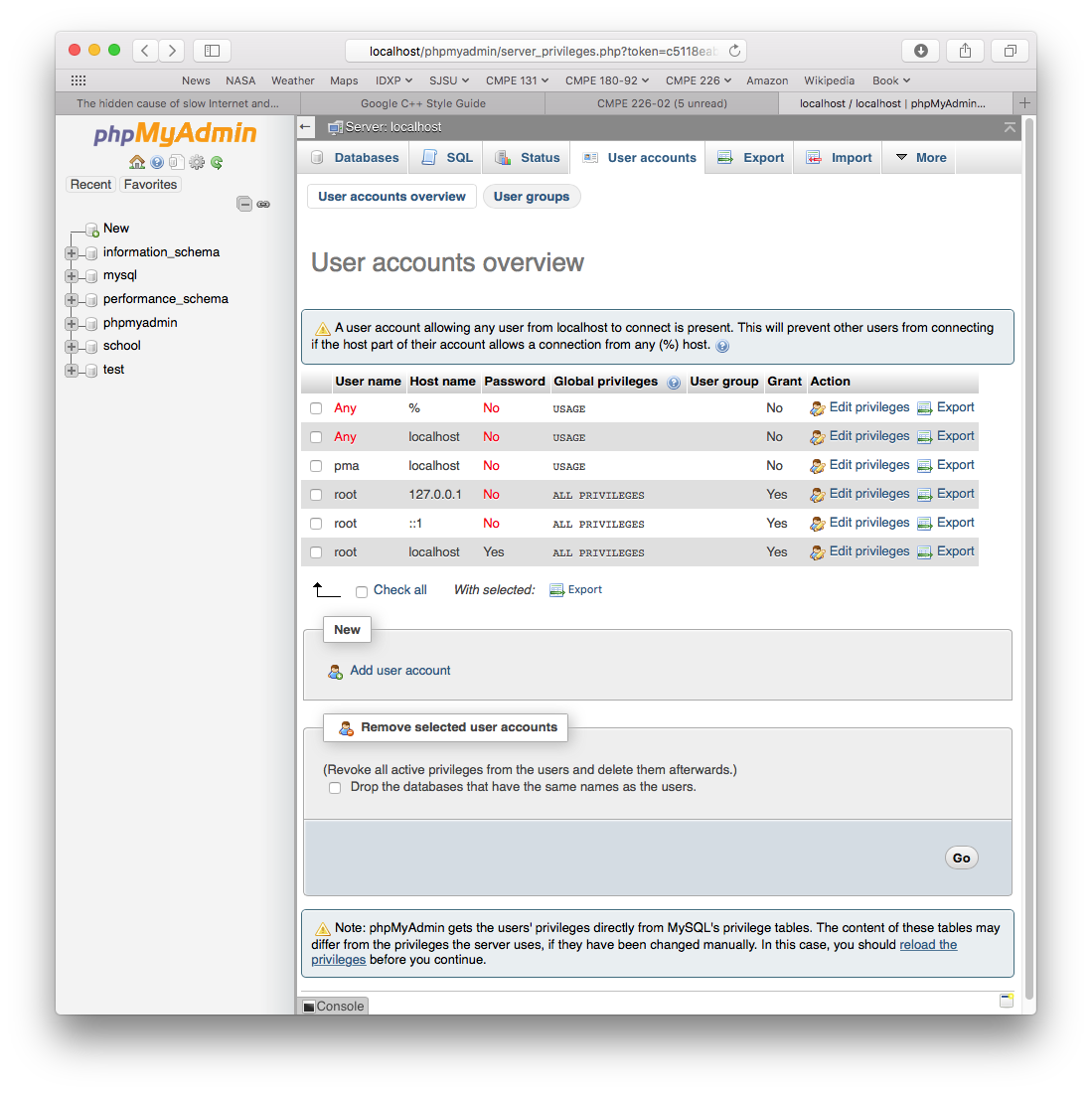 45
Database Server Root Password, cont’d
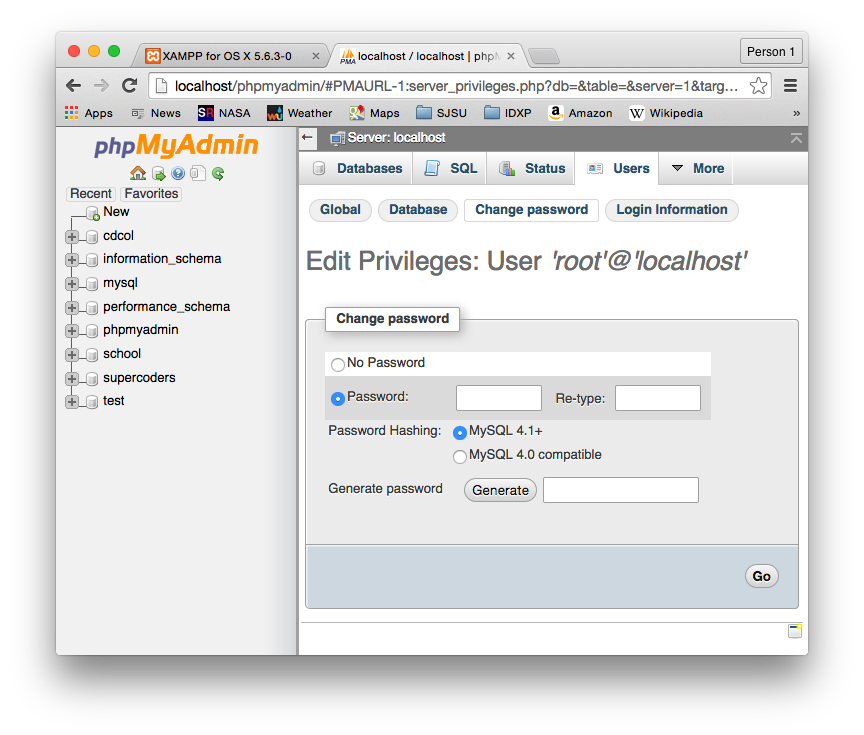 46
Enable phpMyAdmin to Connect
phpMyAdmin connects to the MariaDBdatabase server as the root user.

Now you must tell phpMyAdmin what the new root password is.

Edit the configuration fileXAMPP/xamppfiles/phpmyadmin/config.inc.php

Edit the line $cfg['Servers'][$i]['password'] = 'root password';
For this class, use the database password sesame
47
Add a New Database User
Name the user after yourself or your team.
Click “Add user” on the Users tab.
Use “localhost” for the host.

Tick the checkboxto create a database with the same name.
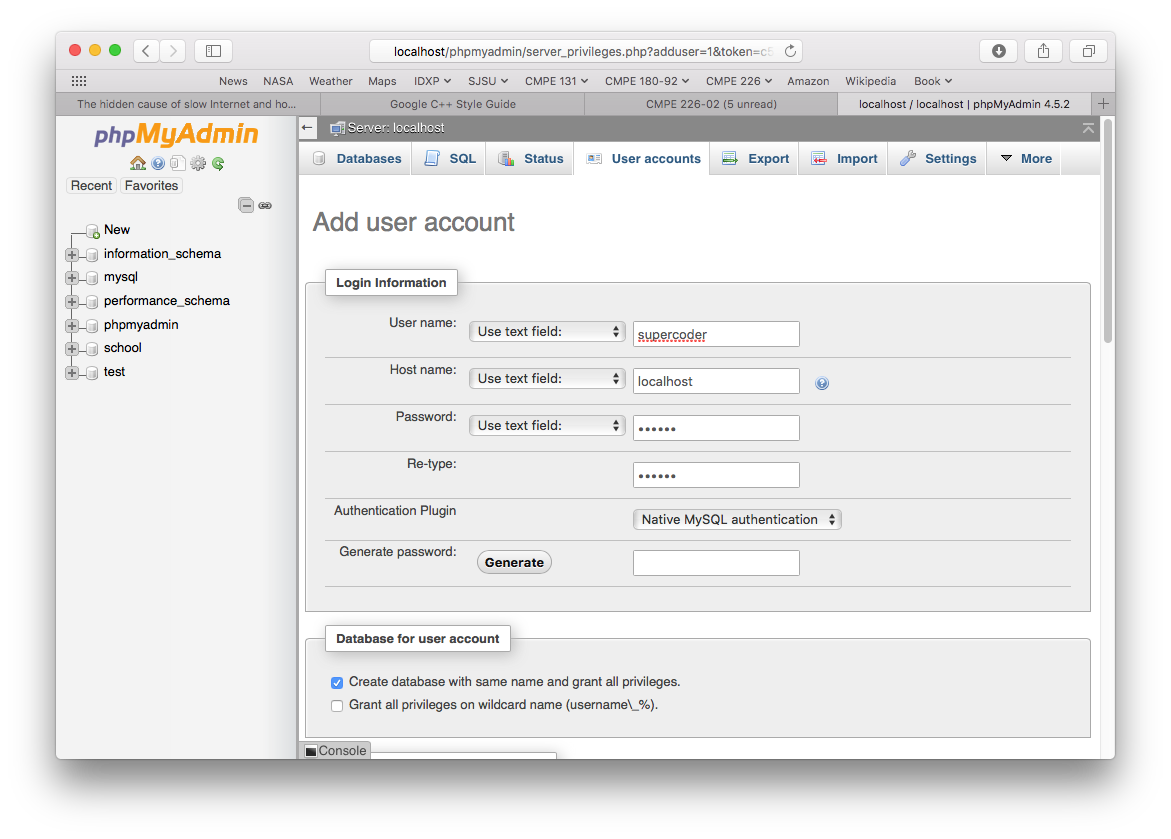 48
Create a Table in the New Database
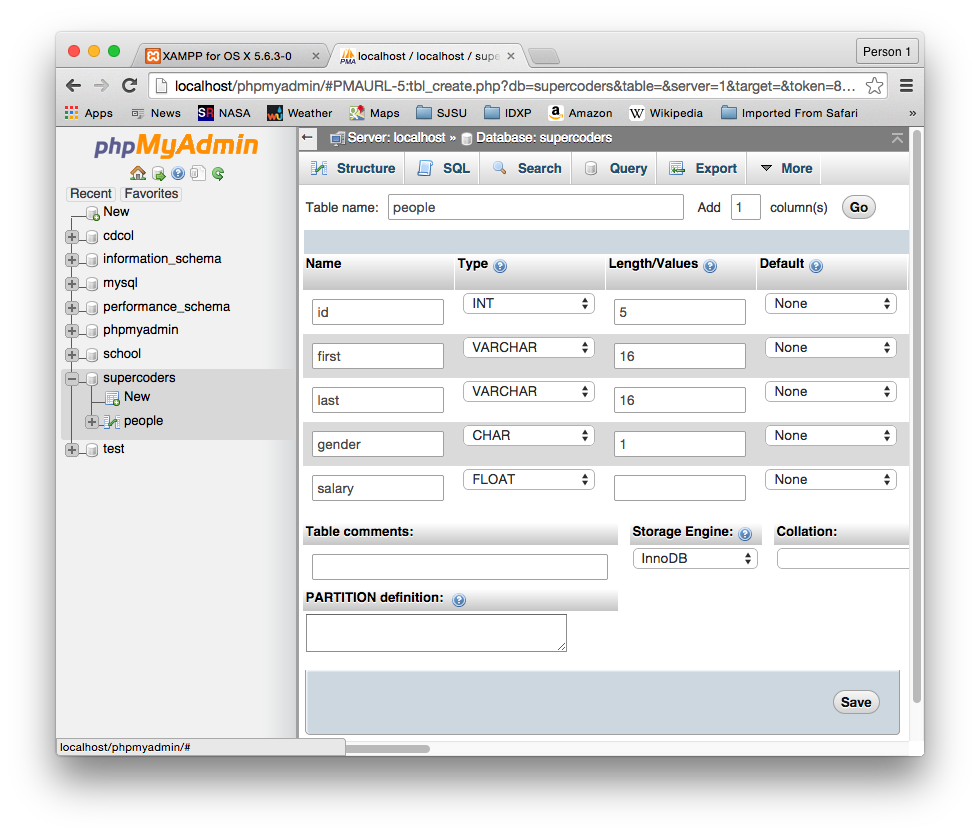 49
Insert Data into the Table
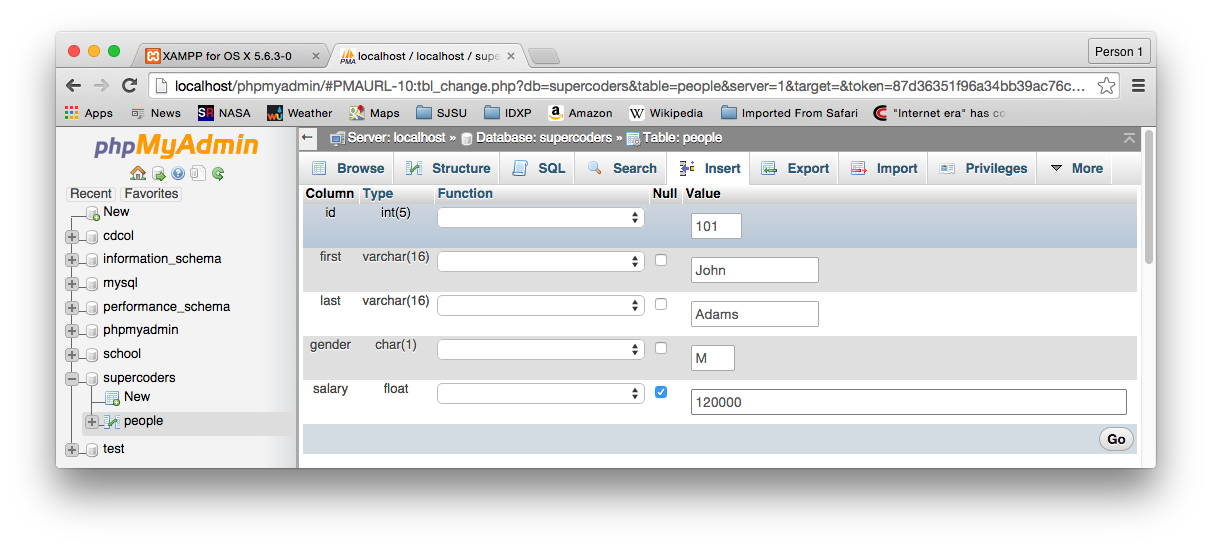 50
Browse the Table Contents
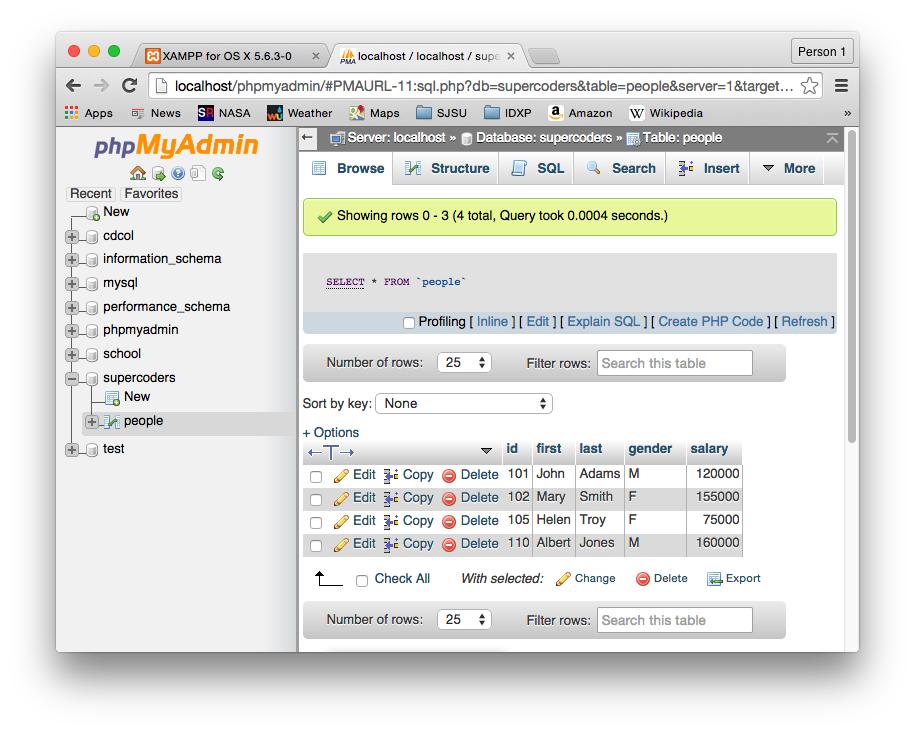 51
MySQL Command Line Interface
~: /Applications/XAMPP/xamppfiles/bin/mysql -u supercoders -p
Enter password: 

mysql> show databases;
+--------------------+
| Database           |
+--------------------+
| information_schema |
| supercoders        |
+--------------------+
2 rows in set (0.00 sec)

mysql> use supercoders
Database changed

mysql> show tables;
+-----------------------+
| Tables_in_supercoders |
+-----------------------+
| people                |
+-----------------------+
1 row in set (0.00 sec)
52
MySQL Command Line Interface, cont’d
mysql> select * from people;
+-----+--------+-------+--------+--------+
| id  | first  | last  | gender | salary |
+-----+--------+-------+--------+--------+
| 101 | John   | Adams | M      | 120000 |
| 102 | Mary   | Smith | F      | 155000 |
| 105 | Helen  | Troy  | F      |  75000 |
| 110 | Albert | Jones | M      | 160000 |
+-----+--------+-------+--------+--------+
4 rows in set (0.00 sec)

mysql> select * from people
    -> where first = 'Helen'
    -> and last = 'Troy';
+-----+-------+------+--------+--------+
| id  | first | last | gender | salary |
+-----+-------+------+--------+--------+
| 105 | Helen | Troy | F      |  75000 |
+-----+-------+------+--------+--------+
1 row in set (0.00 sec)

mysql>
53
Simple End-to-End Web Application!
Client side
An HTML form to submit a person’s first and last names.

Server side
PHP code that uses the first and last namesto query the people table in the back end database.
Dynamically generate a new web page containing a table of the query results.

Back end
A database table containing people data.
Demo
54
Default Web Page: index.html
<body>
    <form action="queryDB.php"
          method="get">
        <fieldset>
            <legend>User input</legend>
            <p>
                <label>First name:</label>
                <input name="firstName" type="text" />
            </p>
            <p>
                <label>Last name:</label>
                <input name="lastName" type="text" />
            </p>
            
            <p>
                <input type="submit" value="Submit" />
            </p>
        </fieldset>
    </form>
</body>
people/index.html
55
PHP Page: queryDB.php
<body>
    <h1>Query Results</h1>
    
    <p>
        <?php
            $first = filter_input(INPUT_GET, "firstName");
            $last  = filter_input(INPUT_GET, "lastName");
            
            try {
                // Connect to the database.
                $con = new PDO("mysql:host=localhost;dbname=supercoders",                               
                               "supercoders", "sesame");
                $con->setAttribute(PDO::ATTR_ERRMODE,
                                   PDO::ERRMODE_EXCEPTION);

                ...
            }
            catch(PDOException $ex) {
                echo 'ERROR: '.$ex->getMessage();
            }        
        ?>
    </p>
</body>
queryDB.php
Connect to the
database and set $con
to refer to the
connection object.
If an error occurs,
throw an
exception.
PDO documentation:
http://php.net/manual/en/book.pdo.php
56
PHP Page: queryDB.php, cont’d
try {
                ...

                // Constrain the query if we got first and last names.
                if ((strlen($first) > 0) && (strlen($last) > 0)) {
                    $query = "SELECT * FROM people ".
                             "WHERE first = '$first' ".
                             "AND   last  = '$last'";
                }
                else {
                    $query = "SELECT * FROM people";  
                }

                // We're going to construct an HTML table.
                print "<table border='1'>\n";
                
                ...
            }
queryDB.php
57
PHP Page: queryDB.php, cont’d
queryDB.php
try {
                ...

               
                // Query the database.
                $data = $con->query($query);
                $data->setFetchMode(PDO::FETCH_ASSOC);

                ...
            }
Query the database to
get a result set $data.
We will fetch rows from
the result set as an
associative array of
field:value elements.
58
PHP Page: queryDB.php, cont’d
try {
                ...

                // Construct the HTML table row by row.
                // Start with a header row.
                $doHeader = true;
                foreach ($data as $row) {
                                    
                    // The header row before the first data row.
                    if ($doHeader) {
                        print "        <tr>\n";
                        foreach ($row as $name => $value) {
                            print "            <th>$name</th>\n";
                        }
                        print "        </tr>\n";
                        
                        $doHeader = false;
                    }

                    ...
            }
queryDB.php
Loop over each $row
of the result set $data.
Loop over the name:value
elements of the first $row.
Print the $name.
59
PHP Page: queryDB.php, cont’d
try {
                ...

                    // Data row.
                    print "            <tr>\n";
                    foreach ($row as $name => $value) {
                        print "                <td>$value</td>\n";
                    }
                    print "            </tr>\n";
                }
                
                print "        </table>\n";
            }
            catch(PDOException $ex) {
                echo 'ERROR: '.$ex->getMessage();
            }
queryDB.php
Loop over the name:value
elements of each $row.
Print the $value.
60
Assignment #1
Construct a single MySQL database table that contains some data.
Your choice of fields and data values.

Create an HTML page containing various types of input (text, checkboxes, radio buttons, etc.).

Create a PHP page that makes different queries of the database table based on the form data.

Dynamically generate a web page that displays the query results.
61
Assignment #1, cont’d
Make screen shots of your web pages.

Create a “dump” of your database using phpMyAdmin’s Export tab.

Choose SQL format.
Press the Go button to create a .sql file named after your database.
The grader will be able to import this file to recreate your database and its data.
62
Assignment #1, cont’d
Create a zip file named after your team (e.g., supercoders.zip) containing:

Your .html and .php files.
Your .sql database dump file.
Screen shots of your web pages.

Submit into Canvas: Assignment #1
63
Assignment #1, cont’d
This is a team assignment.

One submission per team.
Each team member receives the same score.

Due Tuesday, February 14 at 11:59 PM.
64